Počítačová grafika III – Zobrazovací rovnice a její řešení
Jaroslav Křivánek, MFF UK
Jaroslav.Krivanek@mff.cuni.cz
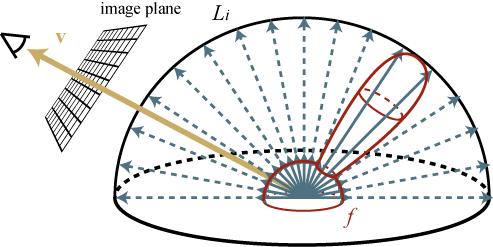 n
Li(x, wi)
Lo(x, wo)
dwi
qi
qo
Rovnice odrazu
„Sečtení“ (integrál) příspěvků dLr přes celou hemisféru:
Lr(x, wo)
emitovaná rad.
odražená rad.
celková odchozí rad.
PG III (NPGR010) - J. Křivánek 2014
Od lokálního odrazu ke globálnímu šíření světla
Rovnice odrazu (lokální odraz)



Odkud přichází radiance Li(x, wi) ?
Z ostatních míst ve scéně !!!
Lo( r(x, wi), -wi)
=
r(x, wi)
Li(x,wi)
x
Funkce vržení paprsku (ray casting function)
PG III (NPGR010) - J. Křivánek 2014
Od lokálního odrazu ke globálnímu šíření světla
Dosazení za Li  do rovnice odrazu





Příchozí radiance Li vyloučena.
Odchozí radiance Lo popsána jako funkce Lo jinde ve scéně.
PG III (NPGR010) - J. Křivánek 2014
Zobrazovací rovnice – 				Rendering equation
Odstranění indexu „o“ u odchozí radiance:





Popis ustáleného stavu = energetické rovnováhy ve scéně.
Rendering = výpočet L(x,wo) pro místa viditelná přes pixely.
PG III (NPGR010) - J. Křivánek 2014
Rovnice odrazu vs.  				zobrazovací rovnice
Podobný tvar – jiný význam
Rovnice odrazu (reflection equation)
popisuje lokální odraz světla v jednom místě
Integrál, pomocí něhož lze spočítat odchozí radianci z příchozí radiance v daném bodě
Zobrazovací rovnice (rendering equation)
Podmínka na globální rozložení světla ve scéně
Integrální rovnice – neznámá L vlevo i vpravo
Rendering Equation – Kajiya 1986
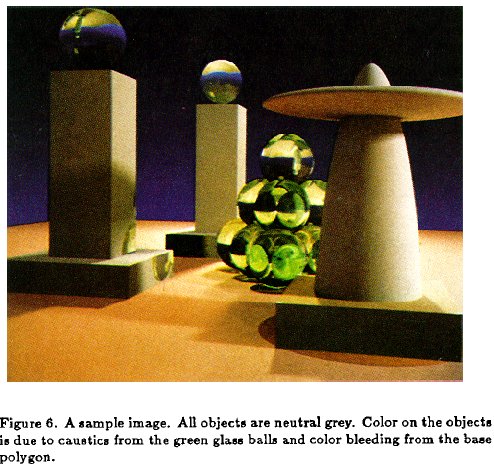 PG III (NPGR010) - J. Křivánek 2014
Kompletní formulace úlohy
Dáno
M … plocha, geometrie scény
r(x, w) … funkce vržení paprsku
V(x, y) … funkce viditelnosti
Le(x, w)  … emitovaná radiance (zdroje světla)
fr(x, wi, wo) … BRDF (materiál povrchů)
Cíl
Vypočítat hodnotu radiance v ustáleném stavu pro množinu bodů x1, x2, …, xn na M s příslušnými směry wo,1, wo,2, …, wo,n
Matematická úloha
Nyní už žádná fyzika, jen matematika a algoritmy
PG III (NPGR010) - J. Křivánek 2014
Směrová a plošná forma ZR
Zobrazovací rovnice – směry vs plochy
Úhlová forma: integrál přes směry





Substituce:
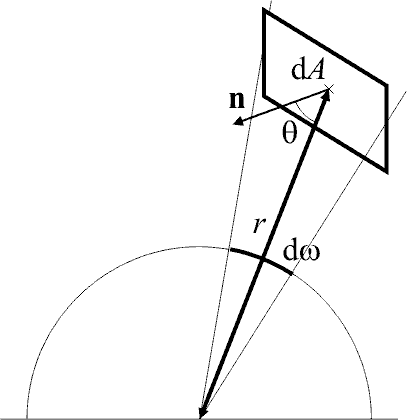 PG III (NPGR010) - J. Křivánek 2014
Zobrazovací rovnice – úhly vs plochy
Plošná forma: integrál přes plochy scény
povrch scény
viditelnost1 … y viditelné z x0 … jinak
geometrický člen
PG III (NPGR010) - J. Křivánek 2014
Integrál přes směry
Sčítání příspěvků světla do bodu ze všech směrů

Pro každý směr najdu nejbližší plochu

Implementace ve stochastickém sledování paprsku:

Pro dané místo x, generuj náhodné směry, pro každý najdi nejbližší průsečík, v něm spočítej odchozí radianci. To vše sečti přes všechny vygenerované náhodné směry.

Typické použití: výpočet nepřímého osvětlení v bodě nebo výpočet přímého osvětlení z velkých zdrojů a/nebo na velmi lesklých plochách.
Integrál přes plochy
Sčítání příspěvků světla do bodu z ploch scény

Příspěvek započítán pouze pokud je plocha viditelná

Implementace ve stochastickém sledování paprsku:

Generuj náhodně místa y na geometrii. Pro každé otestuj viditelnost mezi x a y. Pokud viditelné, přičti k osvětlení v x odchozí radianci z y váženou geometrickým faktorem.

Typické použití: výpočet přímého osvětlení v bodě (plošné zdroje světla)
PG III (NPGR010) - J. Křivánek 2014
Způsoby řešení zobrazovací rovnice
Lokální osvětlení (OpenGL)
výpočet integrálu odrazu pro bodové zdroje světla
bodové zdroje: integrál -> suma
Neposkytuje ustálenou radianci, není řešením ZR

Metoda konečných prvků (radiační metoda, radiozita), [Goral, ’84]
diskretizace plochy scény (konečné prvky)
zanedbává směrovost odrazu
nezobrazuje lesklé odrazy světla
PG III (NPGR010) - J. Křivánek 2014
Způsoby řešení ZR
Sledování paprsku (ray tracing) [Whitted, ’80]
pouze přímé osvětlení na lesklých a difúzní plochách a nepřímé osvětlení pouze na ideálně zrcadlových plochách (odraz, lom)
nepostihuje nepřímé osvětlení na difúzních a lesklých plochách, měkké stíny, …

Distribuované sledování paprsku [Cook, ’84]
odhad lokálního integrálu metodou Monte Carlo
počítá měkké odrazy, stíny, hloubku ostrosti, ..
PG III (NPGR010) - J. Křivánek 2014
Způsoby řešení ZR
Sledování cest (Path tracing) [Kajiya, ’86]
řešení zobrazovací rovnice metodou Monte Carlo
výpočet náhodné cesty (“náhodné procházky”)
postihuje nepřímé osvětlení vyšších řádů
PG III (NPGR010) - J. Křivánek 2014
Od zobrazovací rovnice k radiační metodě
Od zobrazovací rovnice k radiozitě
Formulace ZR pomocí integrálu přes plochy:




Radiozita – předpoklady
Pouze difúzní plochy (BRDF konstantní v wi a wo)
Elementy plochy mají konstantní radiozitu
PG III (NPGR010) - J. Křivánek 2014
Od zobrazovací rovnice k radiozitě
Pouze difúzní plochy
BRDF konstantní v wi a wo




Odchozí radiance je nezávislá na w a je rovna radiozitě B děleno p
PG III (NPGR010) - J. Křivánek 2014
Od zobrazovací rovnice k radiozitě
Konstantní radiozita B přispívajících plošných elementů
radiozita j-tého elemetu
geometrický faktor mezi ploškou j a bodem x
PG III (NPGR010) - J. Křivánek 2014
Od zobrazovací rovnice k radiozitě
Konstantní radiozita elementu i přijímajícího světlo:

Střední hodnota („průměr“) radiozity přes plochu elementu
… konfigurační faktor 
	(„form factor“)
Klasická radiozitní rovnice
Soustava lineárních rovnic




Konfigurační faktory
PG III (NPGR010) - J. Křivánek 2014
Radiační metoda
Klasická radiozita
Výpočet konfiguračních faktorů (Monte Carlo, hemicube, …)
Řešení radiozitní rovnice (Gathering, Shooting, …)

Stochastická radiozita
Obchází explicitní výpočet konfiguračních faktorů
Metoda Monte Carlo

Nepraktická, nepoužívá se v praxi
Rozdělení na plošky -> citlivost na kvalitu modelu
Vysoké paměťové nároky, Náročná implementace
PG III (NPGR010) - J. Křivánek 2014
Vyjádření ZR pomocí integrálního operátoru
ZR je integrální rovnice
Obecný tvar Fredholmovy integrální rovnice druhého druhu





Zobrazovací rovnice:
neznámá fce
známé fce
„jádro“ (kernel) rce
PG III (NPGR010) - J. Křivánek 2014
Lineární operátory
Lineární operátory působí na funkce
jako matice na vektory


Působení je lineární


Příklady lineárních operátorů
PG III (NPGR010) - J. Křivánek 2014
Transportní operátor
Zobrazovací rovnice
PG III (NPGR010) - J. Křivánek 2014
Řešení ZR v operátorovém tvaru
Zobrazovací rovnice



Formální řešení




v praxi nepoužitelné – inverzi nelze explicitně vyjádřit
PG III (NPGR010) - J. Křivánek 2014
Expanze zobrazovací rovnice
Rekurzivní substituce L





n-násobným opakováním vznikne Neumannova řada
PG III (NPGR010) - J. Křivánek 2014
Expanze zobrazovací rovnice
Pokud je T kontrakce (tj. ||T|| < 1, v ZR platí), pak



Řešení zobrazovací rovnice je pak dáno
PG III (NPGR010) - J. Křivánek 2014
Jiné odvození Neumannovy řady
Formální řešení zobrazovací rovnice


Platí

Důkaz
PG III (NPGR010) - J. Křivánek 2014
Postupné aproximace
Každá aplikace T odpovídá jednomu odrazu & přenosu světla
nepřímé osvětlení 
prvního řádu 
(one-bounce indirect)
emise z povrchu 
zdrojů
přímé 
osvětlení
nepřímé osvětlení 
druhého řád 
(two-bounce indirect)
OpenGL stínování
PG III (NPGR010) - J. Křivánek 2014
Zobrazovací rovnice – Kajiya 1986
L: Ustálená zář
Le: Emitovaná zář
T: Operátor přenosu & odrazu světla
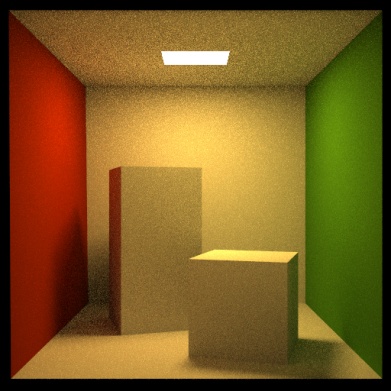 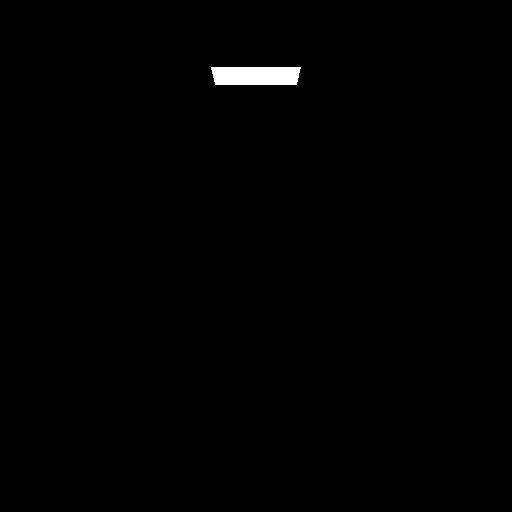 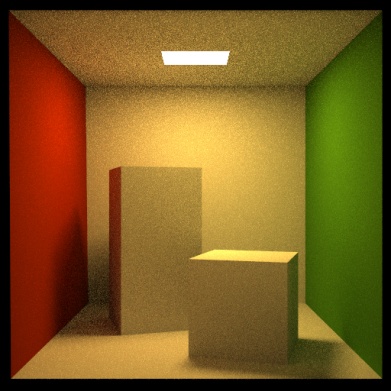 PG III (NPGR010) - J. Křivánek 2014
Zobrazovací rovnice – Kajiya 1986
Řešení: Neumannova řada
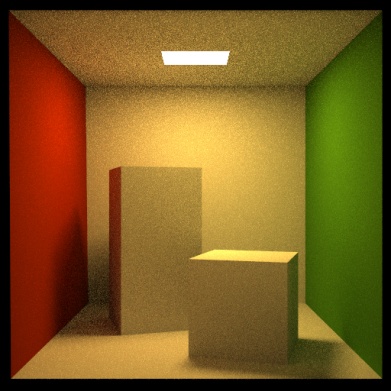 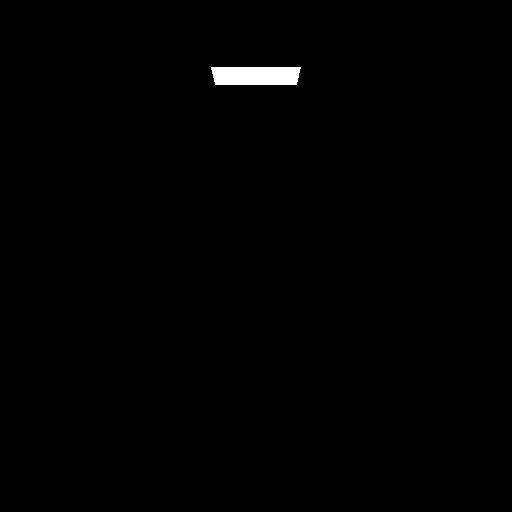 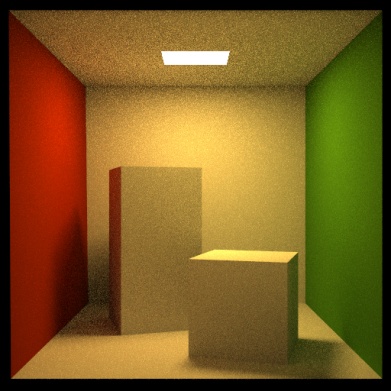 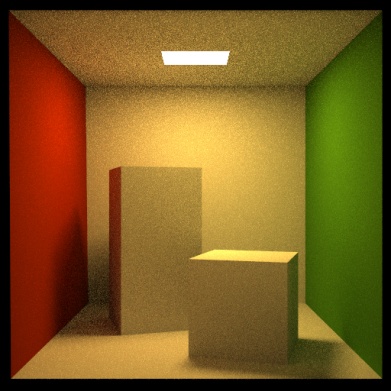 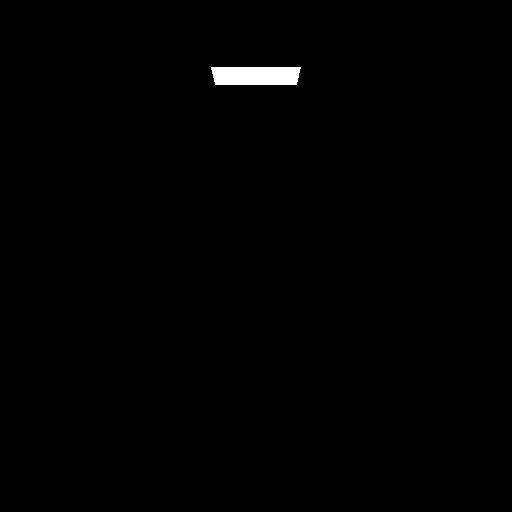 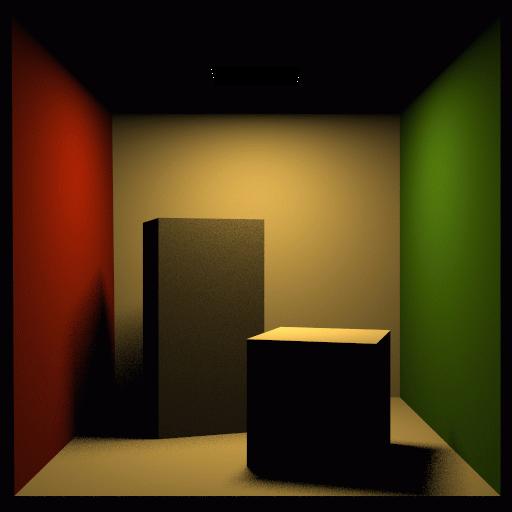 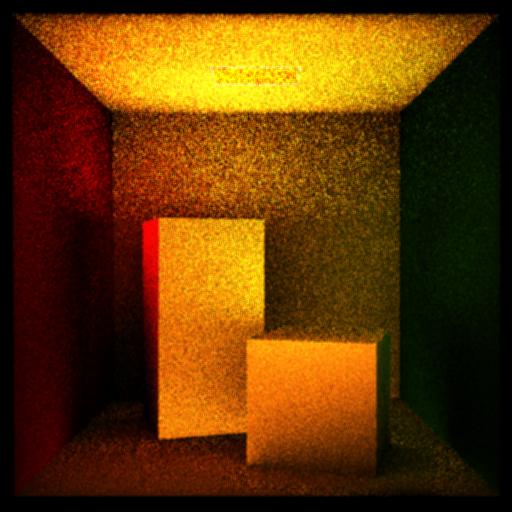 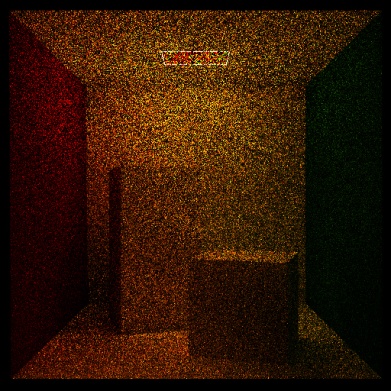 PG III (NPGR010) - J. Křivánek 2014
Postupné aproximace
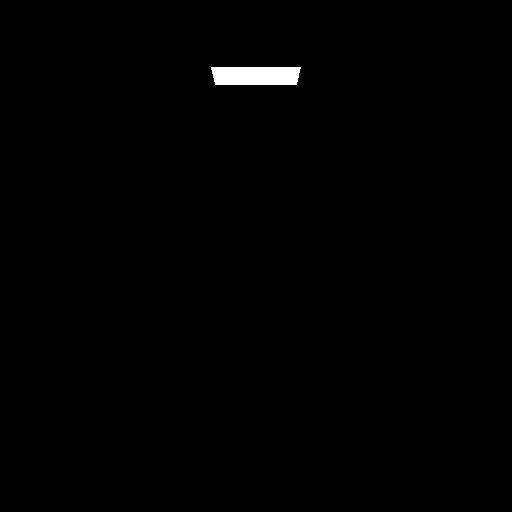 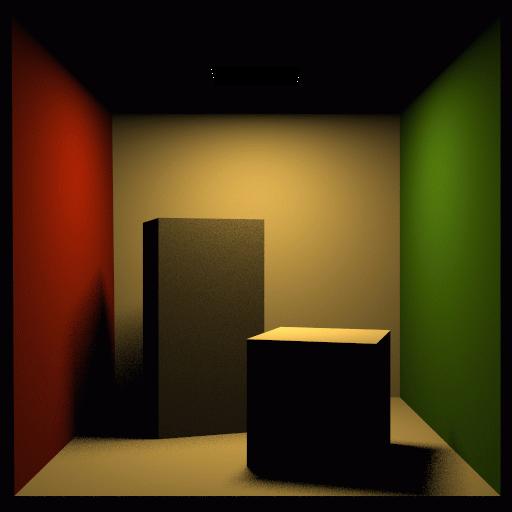 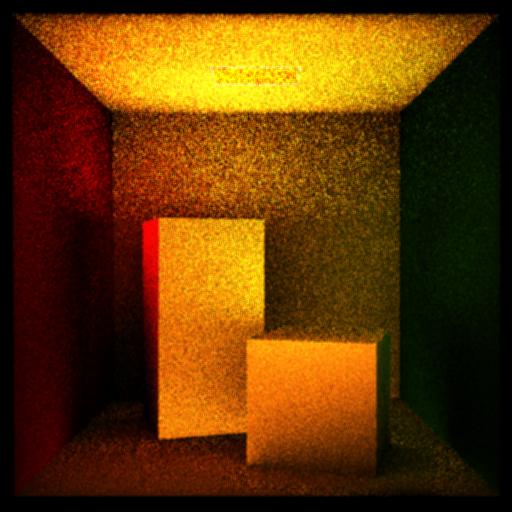 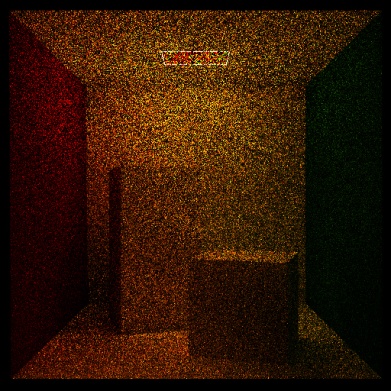 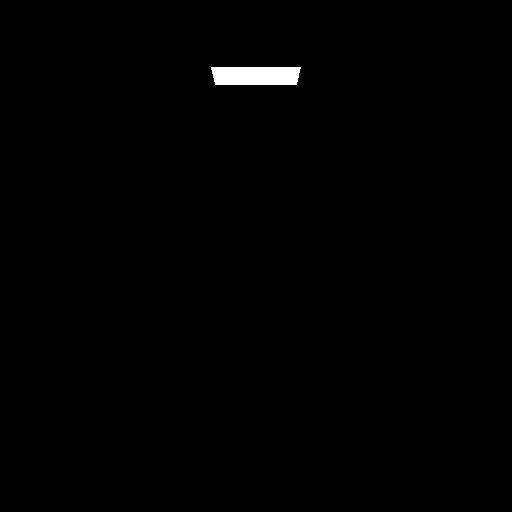 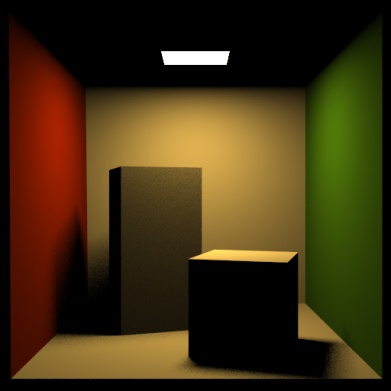 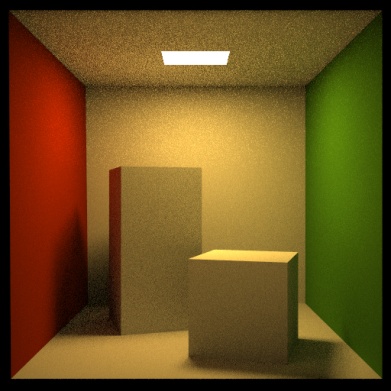 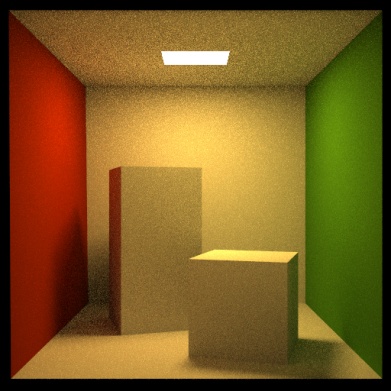 PG III (NPGR010) - J. Křivánek 2014
Kontraktivita T
Platí pro fyzikálně korektní modely
Vyplývá ze zachování energie

Znamená, že opakované aplikace operátoru snižují energii (odrazivosti všech ploch jsou < 1)

Scény s velmi lesklými povrchy 
odrazivost blízká 1
konvergence vyžaduje simulovat větší množství odrazů světla než v difúzních scénách
PG III (NPGR010) - J. Křivánek 2014
Čeho jsme tím dosáhli?
Nahradili jsme integrální rovnici řadou integrálů s postupně rostoucí dimenzí

Numericky vyhodnocovat integrály umíme (metoda Monte Carlo) -> umíme řešit zobrazovací rovnici -> umíme renderovat obrázky, hurá!

Rekurzivní aplikace T odpovídá rekurzivnímu sledování paprsku od kamery
PG III (NPGR010) - J. Křivánek 2014
Co to tedy vlastně počítáme?
PG III (NPGR010) - J. Křivánek 2014
Cesty vs. rekurze: Otázka interpretace
Nezávislé cesty ve vysokodimenzionálním prostoru



Rekurzivní řešení dvojných integrálů přes (hemi)sféru:
PG III (NPGR010) - J. Křivánek 2014
Rekurzivní interpretace
Úhlová formulace ZR


Pro výpočet L(x, wo) potřebuji spočítat L(r(x, w’), -w’) pro všechny směry w’ okolo bodu x.
Pro výpočet každého L(r(x, w’), -w’) potřebuji spočítat L( r( r(x, w’), -w’’), -w’) pro všechny směry w’’ okolo bodu r(x, w’)
Atd… => rekurze
r( r(x,w’), w’)
w’’
r(x, w’)
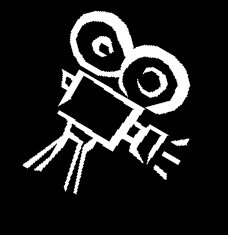 w’
wo
x
PG III (NPGR010) - J. Křivánek 2014
Path tracing, v. 0
getLi (x, ω):
	y = traceRay(x, ω)
	return 
		Le(y, –ω) + 			// emitted radiance
		Lr (y, –ω)			// reflected radiance

Lr(x, ω):
	ω′ = genUniformHemisphereRandomDir( n(x) )
	return 2p * brdf(x, ω, ω′)  * dot(n(x), ω′) * rayRadianceEst(x, ω′)
PG III (NPGR010) - J. Křivánek 2014
Path tracing, v. 2012, Arnold Renderer
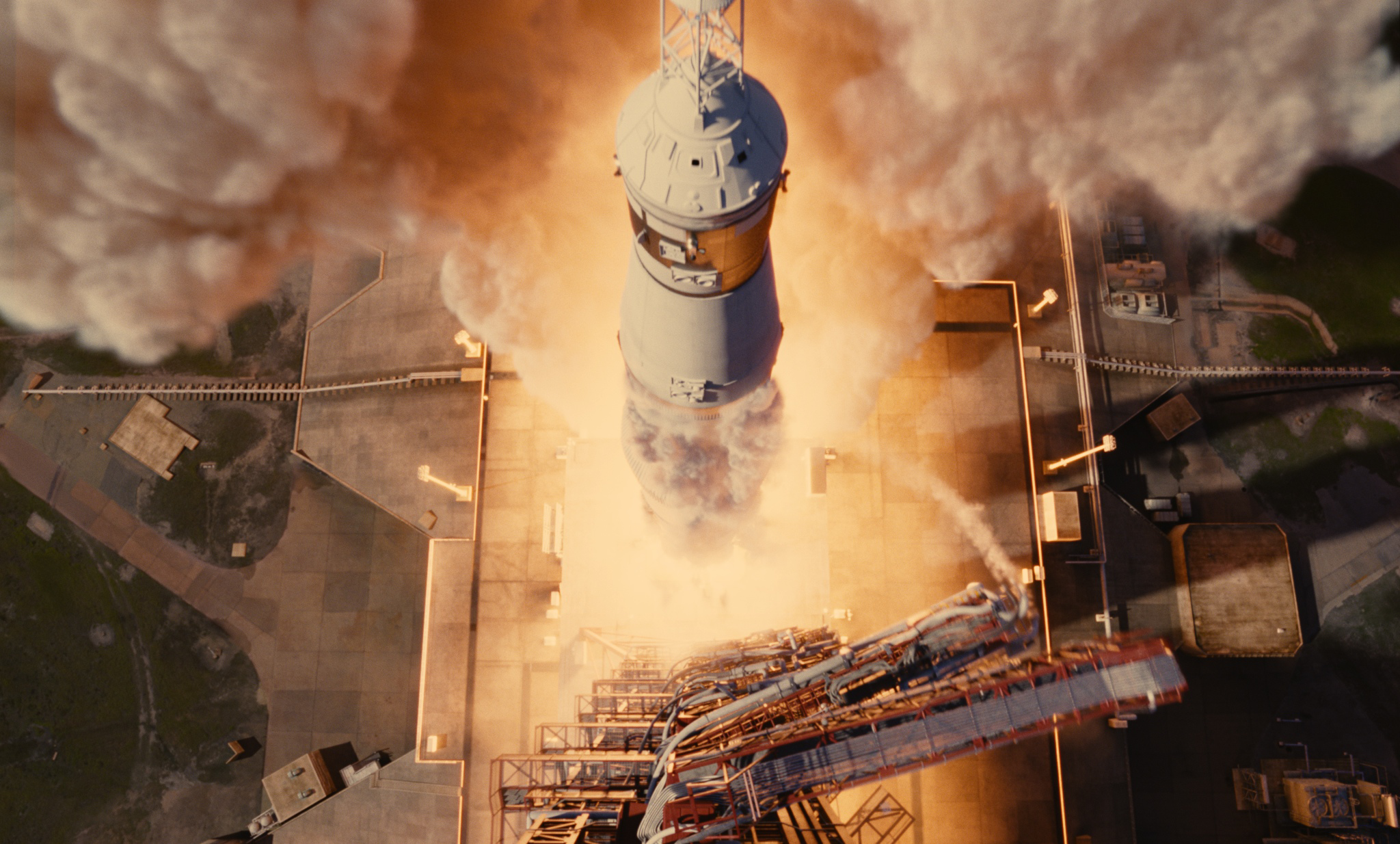 © 2012 Columbia Pictures Industries, Inc. All Rights Reserved.
PG III (NPGR010) - J. Křivánek 2014
Závěr
Potřebujeme nástroj pro numerické integrování
Přes hemisféru
Přes plochy
A přes Kartézské součiny předchozího
Mnohodimenzionální integrály

Nástroj
Monte Carlo metody
PG III (NPGR010) - J. Křivánek 2014
Sledování cest (Path tracing, Kajiya86)
Pouze jeden sekundární paprsek
Náhodný výběr interakce (ideální lom, difúzní odraz, …)
Importance sampling podle vybrané interakce

Přímé osvětlení
Doufej, že náhodně vygenerovaný paprsek trefí zdroj, anebo
Vyber náhodně jeden vzorek na jednom zdroji světla

Trasuj stovky cest přes každý pixel a zprůměruj výsledek
Výhoda: žádná exploze počtu paprsků kvůli rekurzi
PG III (NPGR010) - J. Křivánek 2014